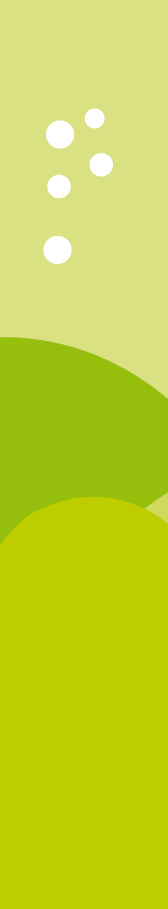 Chapter 1Body and MindGrammarPRESENT SIMPLE
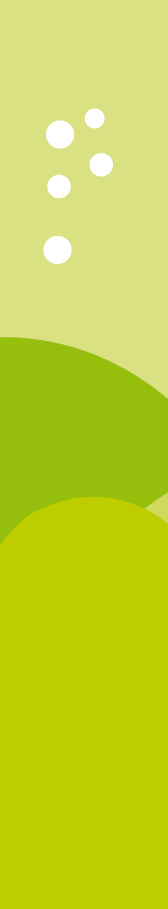 Present simple
Gebruik je om aan te geven dat je iets vaak, regelmatig of nooit doet. 

• I always jog in the morning.
• They play tennis every Friday evening.

bij he, she en it komt er een –s achter het werkwoord.

• She often walks to school. 
• It never snows in September.
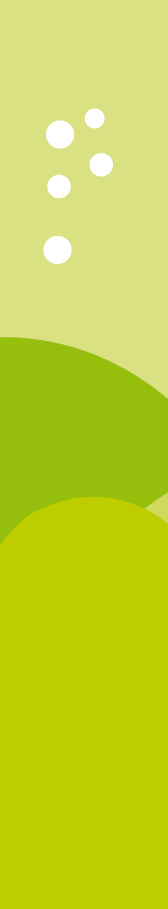 bij ontkenningen gebruik je don’t of doesn’t.

• We don’t go to school every day of the week.
• He doesn’t know the answer.

bij vragen gebruik je meestal do of does.

• Do you sometimes skip dinner?
• Does she buy new shoes every week?
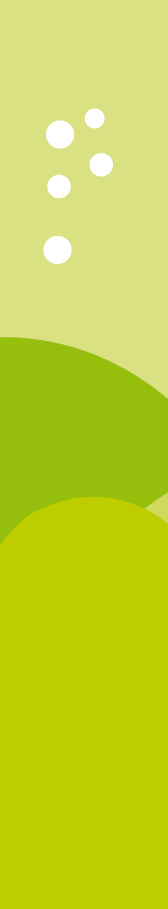 Now show what you know!
(maak zinnen in de present simple)
 
 He never ______ my calls. (answer)
 ______ they ______ 10 miles every day? (run)
 I always ______ new people. (meet)
 ______ she ______ for the marathon every day? (train)
 You ______ always ______ what you want. (not get)
 She sometimes ______ problems getting to sleep. (have)
 They ______ their homework every day. (not do)
 ______ you regularly ______ to the dentist? (go)